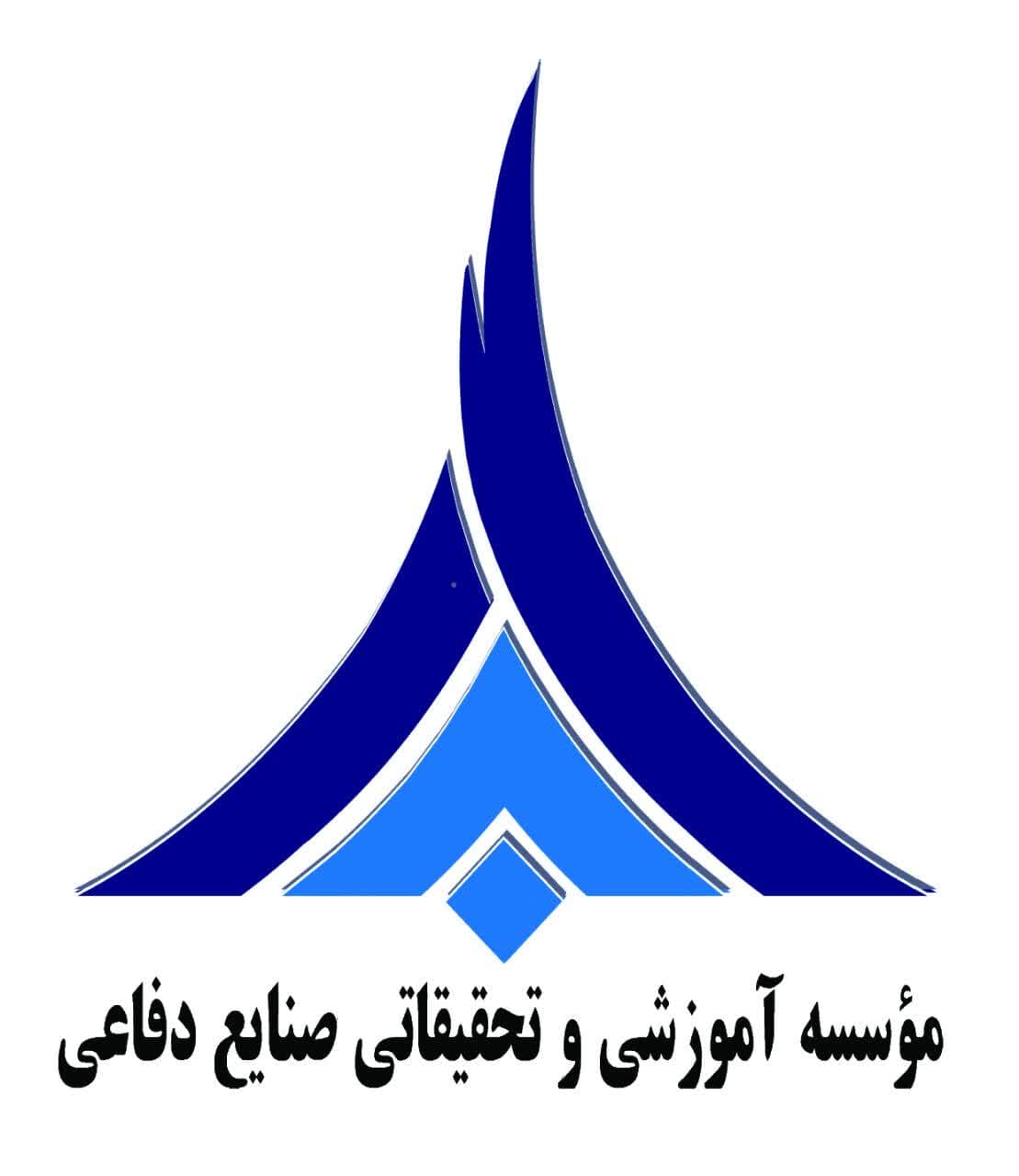 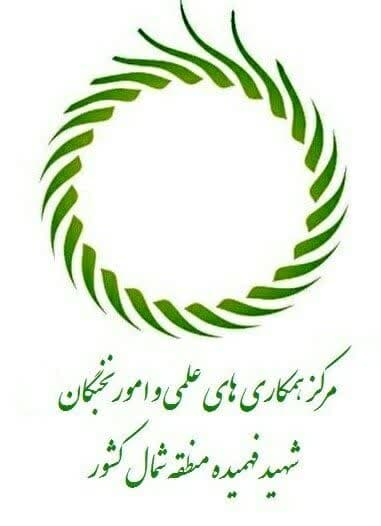 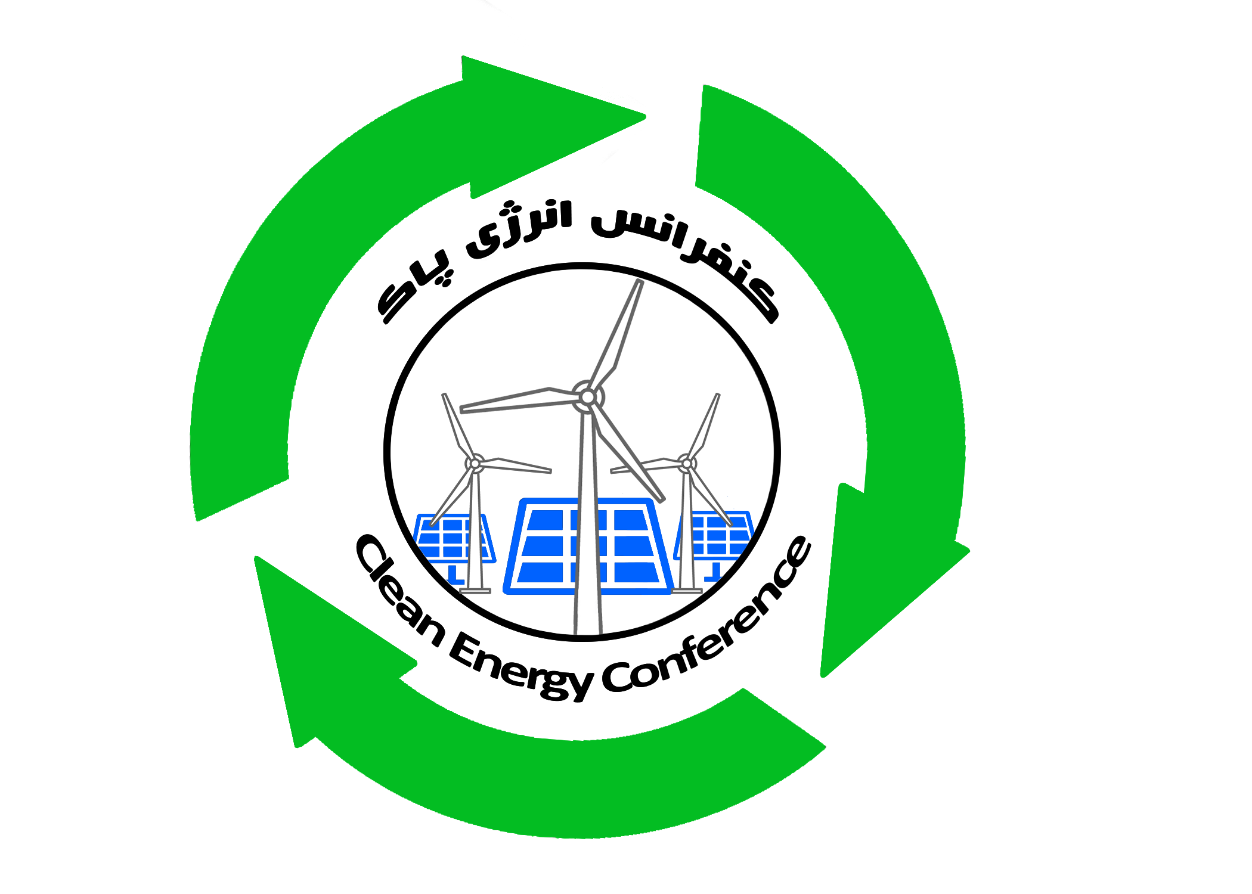 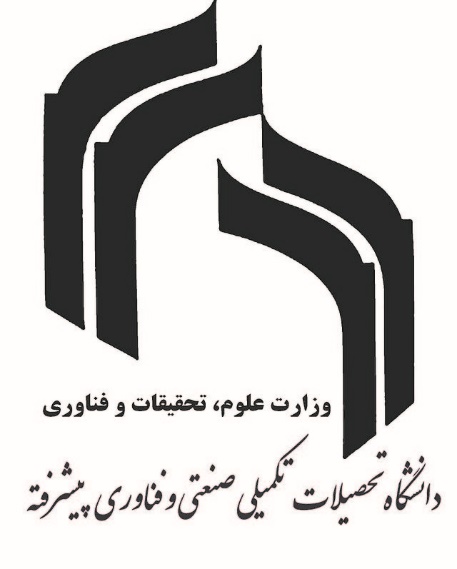 هشتمین کنفرانس ملی
 انرژی‌ پاک
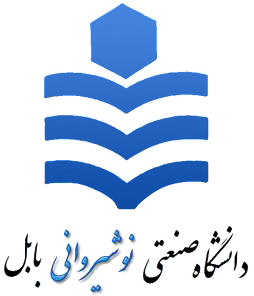 Clean Energy
conference
عنوان مقاله
کد مقاله:
اطلاعات

عکس‌ها و تصاویر از نظر اندازه و وضوح به صورت شفاف و گویا تنظیم شوند. تمامی شکل‌ها و جداول ارائه شده باید داراي عنوان و ارجاع به منابع باشند.







نتایج و تحلیل

نتایج طراحی و شبیه سازی (در صورت وجود)















نتیجه گیری

وجود بخش جمع‌بندي و نتيجه‌گيري پس از متن اصلي مقاله الزامي است.
نام نویسنده اول
سمت نویسنده اول

نام نویسنده دوم
سمت نویسنده دوم
واژه های کلیدی: واژه کلیدی 1، واژه کلیدی 2،......
چکیده

برای تهیه پوستر به نکات زیر دقت کنید:

اندازه  قلم متن اصلی 26، B Nazanin برای متون فارسی می باشد. برای لغات انگلیسی از  فونت Time New Romance و دو سایز کوچکتر از اندازه قلم فارسی استفاده شود.
اندازه فونت عنوان مقاله 60 B Titr و زیرعنوان‌ها 40 می‌باشد.
زیر عنوان 1 باید شامل چکیده مقاله باشد.
آخرین زیرعنوان باید شامل چند مرجع منتخب استفاده شده در پوستر باشد.
تمامی شکل‌ها و جداول ارائه شده باید دارای عنوان باشند.
ابعاد پوستر: ابعاد پوستر بین70×100(70 سانتیمتر عرض و 100 سانتیمتر طول) و به صورت عمودی باشد.
نویسندگان محترم توجه داشته باشند که باید پوستر را با ابعاد فوق چاپ کرده و در روز کنفرانس به دبیرخانه تحویل دهند.
فاصله متن از لبه کاغذ باید 4 سانتیمتر باشد. 
پوستر باید در یک صفحه تهیه شود.
هر دو فایل pptx و pdf پوستر باید در پنل کاربری آپلود شود.


 سوال و هدف تحقیق

متن








مبانی نظری یا روش تحقیق

متن
8
th Clean Energy
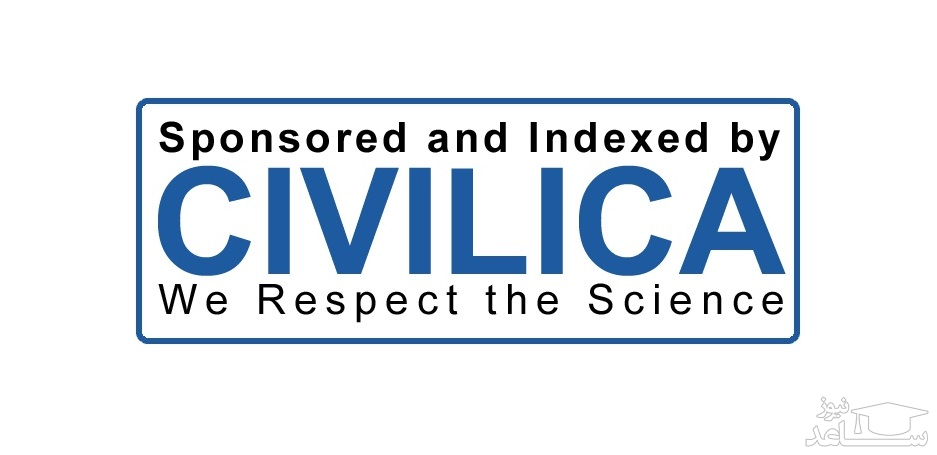 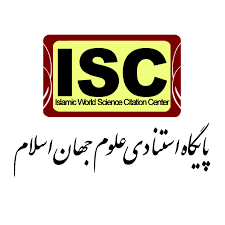 Conference